The SubFile Search
In this tutorial,
the following Topics are covered:

What is a Subfile?

How is a subfile defined?

LearN more about a subfile.

Why use a Subfile?

How to perform a Subfile search.
What is a Subfile?
The ICDD Subfile is a grouping of materials based on their chemistry or field of application.
Considerable editorial effort is involved in defining a Subfile. This effort is on-going and subfile definitions are ever-evolving.
How is a Subfile Defined?
Subfiles may be defined in any of the following ways:
Chemical formula
Metals & Alloys, some Explosives
Physical property characteristics
Ionic conductors, Ferroelectrics
Structural and/or crystallographic features
Perovskites, Polymers, Zeolites
By the material’s use
Bioceramics, Cement materials, Excipients
The Subfile Help Document:
More information about a subfile 
may be found in the Help Contents
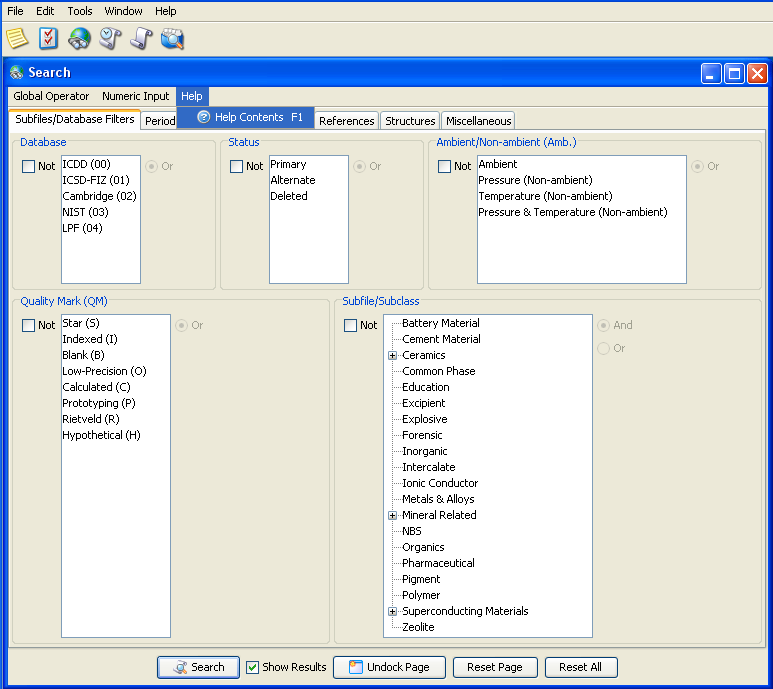 For more
information 
about a specific Subfile, check the 
Help Contents.

To open the
Help document click on the word Help or press the F1 key on your keyboard.
The Subfile Help document
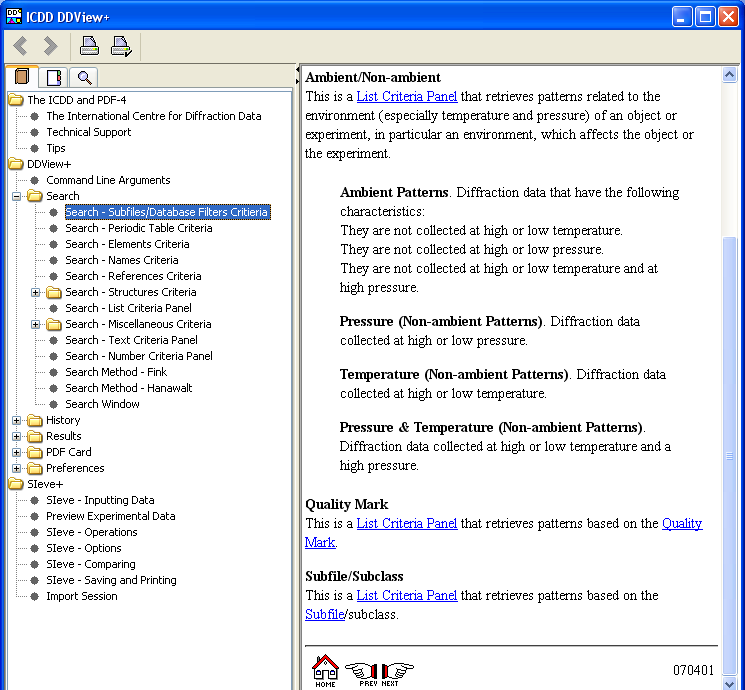 Within the help 
Document, open the Search folder.

Then click on
Subfiles/
Database 
Filters Criteria

Scroll to the 
Bottom of the 
subfile page, click on the 
Subfile link 
indicated to the
right by the red 
arrow.
Information about Subfiles Contained in the Help Document
Subfile Consultants:
Names of editors involved in creating the
    subfile definitions.
Key References:  
References used in creating the definition
Subfile History:
A brief history of the origin of the subfile.
Subfile Definition
May contain examples of what is and what is NOT included in the subfile.
Why Use a Subfile?
The Powder Diffraction File (PDF-4+) contains over 285,000 materials.
Subfiles speed your search by including only those materials you are interested in.
How to perform a Subfile Search
DETAILS:
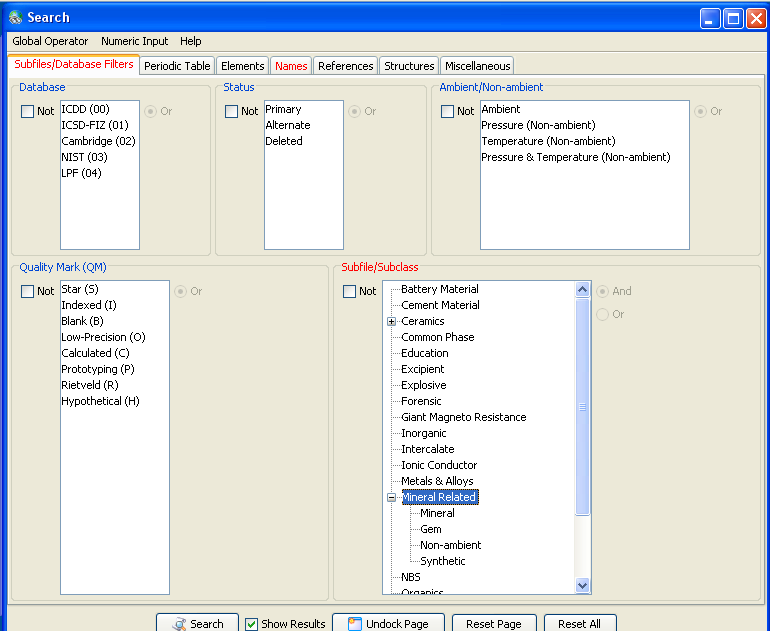 This is the 
SubFiles/
Database
Filters pane.


The 
Subfile/
Subclass 
panel is highlighted

The Subfile:
Mineral Related 
has been chosen.

Notice the 
Subclasses under the 
Mineral Related 
Subfile.
Let’s look at Battery Materials
Searching for
Battery materials
Is a general search and will return all 
such materials.

However, if we are only interested in
batteries containing
Lithium, we may 
further narrow
our search using the Periodic Table pane.

To reach the Periodic Table pane, click on
the tab indicated by the red arrow and labeled 
Periodic Table
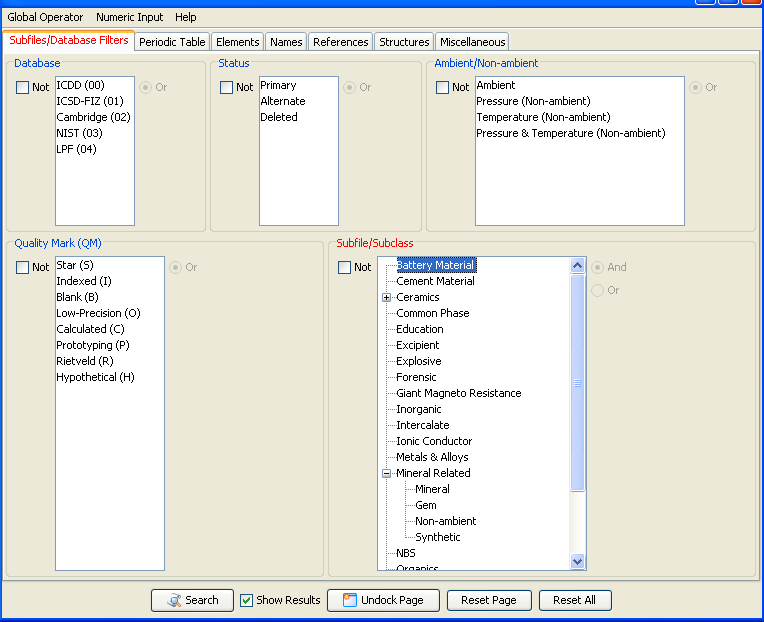 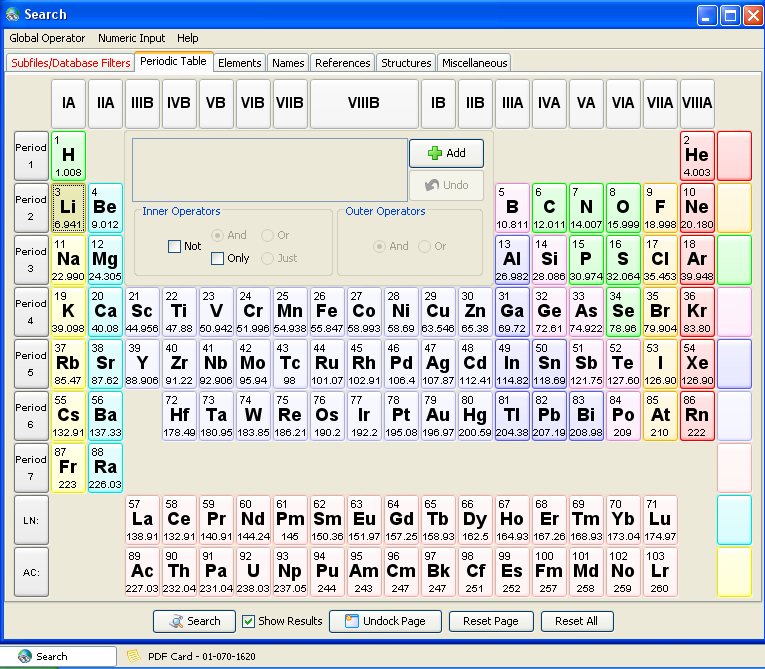 On the Periodic
Table pane, click on Li.

Then click on
the Add button
indicated by the red arrow.

This search is more specific and returns a subset of all the battery materials.
Conclusion
Subfiles are a convenient way to classify the enormous amount of data in the PDF.
Classifications are based on the chemistry, structure or application  of the material.
If the user knows something about the chemistry of the compound to be analyzed, the search can be greatly facilitated by the use of the appropriate subfile.
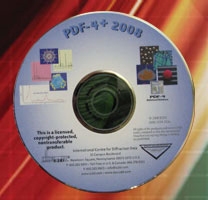 Thank you for viewing our tutorial. Additional tutorials are available at the ICDD web site (www.icdd.com).
International Centre for Diffraction Data
12 Campus Boulevard
Newtown Square, PA 19073
Phone: 610.325.9814
Fax: 610.325.9823